National Genetics Education and Family Support Center
Empowering Families: Family Support, Family Engagement, and Family Leadership

NERGN Virtual annual meeting
April 7, 2022
[Speaker Notes: Welcome everyone
Introduce myself 
Introduce the topic
	Thank NERGN for inviting
	Words Matter – Need to have a common vocabulary, This is a conversation, I am not the expert but feel that we should work towards understanding
	How this came about – annual meeting last year with PD/M, wanted to get a feeling about what different RGNs felt on the matter
	Have everyone put questions/comments in chat would love for this to be as interactive as possible.]
This is supported by the Health Resources and Services Administration (HRSA) of the U.S. Department of Health and Human Services (HHS) as part of an award totaling $400,000 with 0 percent financed with nongovernmental sources. The contents are those of the author(s) and do not necessarily represent the official views of, nor an endorsement, by HRSA, HHS, or the U.S. Government. For more information, please visit HRSA.gov.
Program Goal: Ensure that all individuals and families who have, or at-risk of having a genetic condition:
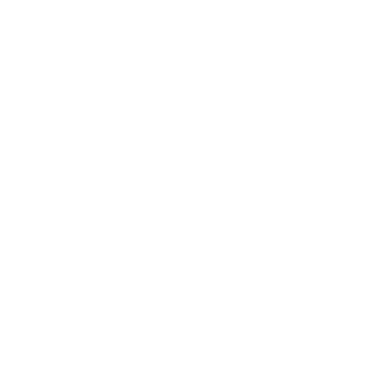 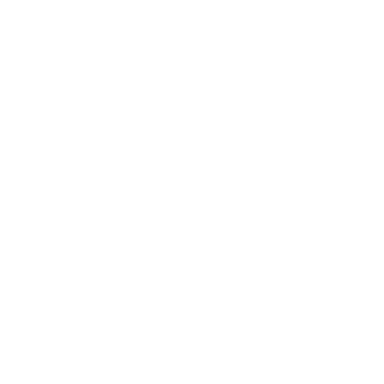 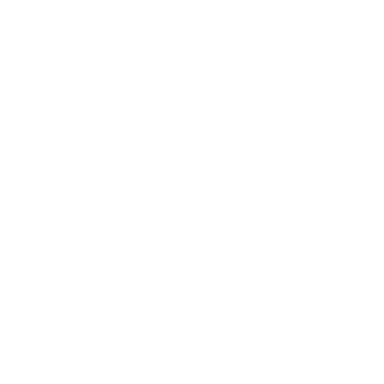 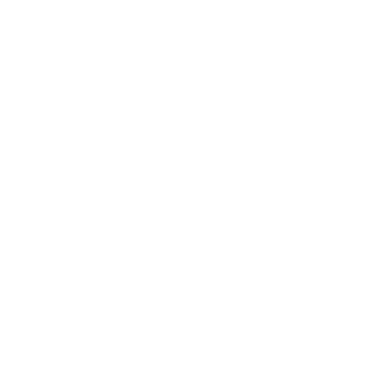 Understand the implications of a genetic diagnosis
Have access to genetic services
Have opportunities to engage in a meaningful way in national, regional, and local genetic healthcare delivery system
Be engaged in their own care
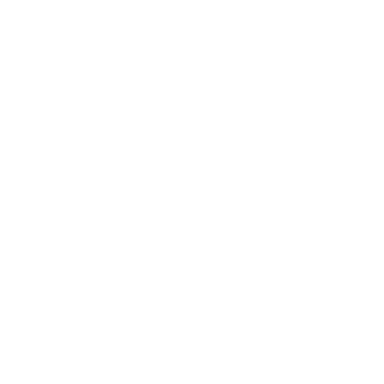 Family Center Approach
What Does it All Mean?
Family Engagement
Family Support
Family Leadership
Resource Repository
Find a Genetic Service
Policy Hub
[Speaker Notes: Hearing lot of different terms
What is the difference? What does it mean to you?]
Family Engagement
“Family engagement reflects a belief in the value of the family leadership at all levels from an individual, community, and policy level.”
MCH Title V Block Grants
http://www.amchp.org/AboutTitleV/Resources/Documents/Family%20Engagement%20in%20TitleV.pdf

“Strong family engagement in early childhood systems and programs is central—not supplemental—to promoting children’s healthy intellectual, physical, and social-emotional development…”
U.S. Department of Health and Human Services and U.S. Department of Education 
Policy Statement on Family Engagement
 https://www2.ed.gov/about/inits/ed/earlylearning/files/policy-statement-on-family-engagement.pdf

Family engagement is defined as “patients, families, their representatives, and health professionals working in active partnership at various levels across the healthcare system to improve health and healthcare.” 
Patient and family engagement: a framework for understanding the elements and developing interventions and polices
https://pubmed.ncbi.nlm.nih.gov/23381514/
[Speaker Notes: What they are saying and why it matters]
Family Support and Where Families Find It
Family Leadership
[Speaker Notes: Thoughts, Questions]
Opportunities for Involvement
Stay Connected
Molly Martzke 
Senior Program Manager 
mmartzke@expectinghealth.org
Follow Us
Follow Us
www.nationalfamilycenter.org
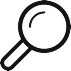 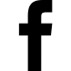 @NationalFamilyCenter
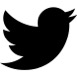 @NGEFSC
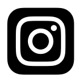 @NationalFamilyCenter